”In jeder besonderen Naturlehre nur so viel eigentliche Wissenschaft angetroffen werden könne, als darin Mathematik anzutreffen ist”
Immanuel Kant
Geometriák és algebrák
Szirmay-Kalos László
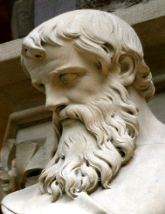 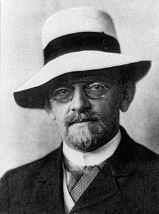 Euklidészi síkgeometria
Euklideszi síkgeometria axiómái:  
Két pont meghatároz egy egyenest.
Egy egyenesnek van legalább két pontja.
Egy egyeneshez egy rajta kívül fekvő  ponton át egy nem metsző egyenes húzható (párhuzamos).
Átmozgatható (egybevágó) dolgok mérete megegyező (a sík homogén és izotróp).
A részek összege az egész mérete.
…
Axiómák: 
tapasztalat + vallásos hit
Alapfogalmak implicit definíciója
Tételek kiindulási pontja
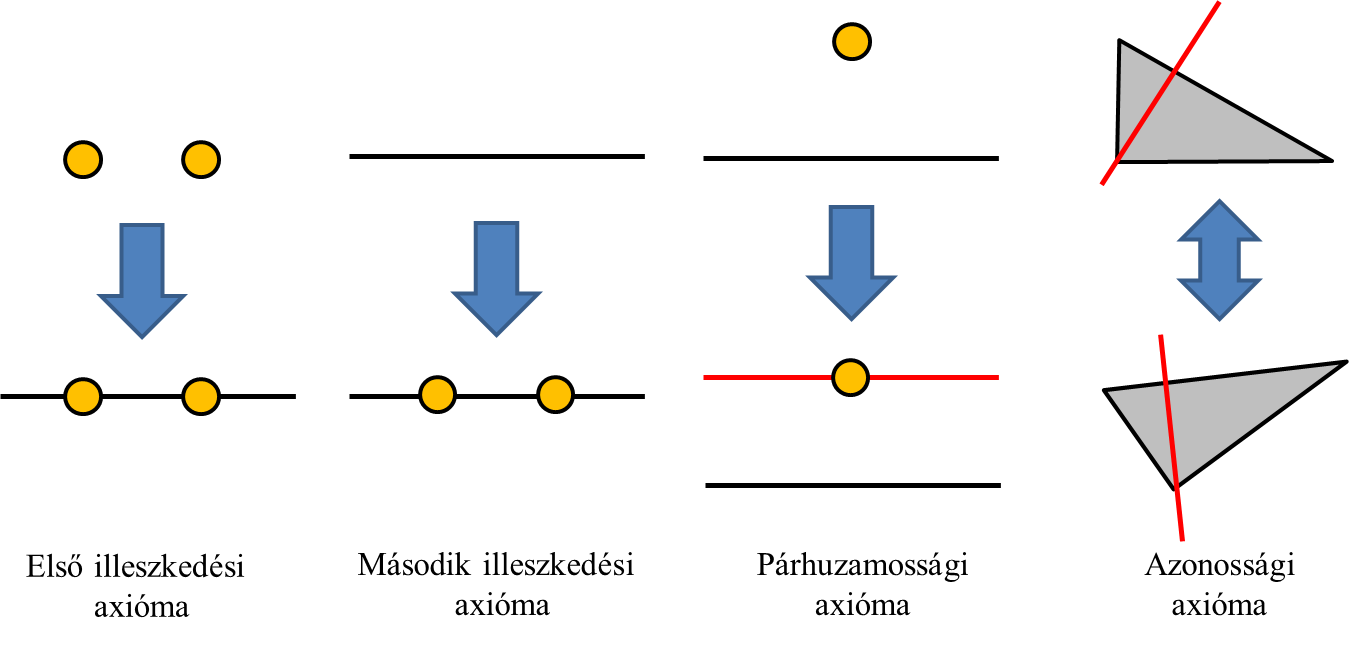 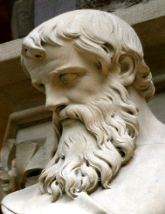 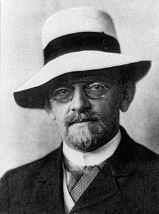 Euklidészi síkgeometria
Euklideszi síkgeometria axiómái:  
Két pont meghatároz egy egyenest.
Egy egyenesnek van legalább két pontja.
Egy egyeneshez egy rajta kívül fekvő  ponton át egy nem metsző egyenes húzható (párhuzamos).
Átmozgatható (egybevágó) dolgok mérete megegyező (a sík homogén és izotróp).
A részek összege az egész mérete.
…
T1. Ha egy egyenes két másikat ugyanolyan   
       szögben metsz    két másik egyenes
       párhuzamos.
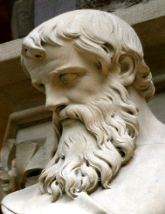 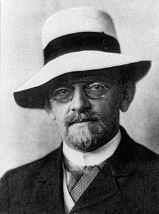 Euklidészi síkgeometria
Euklideszi síkgeometria axiómái:  
Két pont meghatároz egy egyenest.
Egy egyenesnek van legalább két pontja.
Egy egyeneshez egy rajta kívül fekvő  ponton át egy nem metsző egyenes húzható (párhuzamos).
Átmozgatható (egybevágó) dolgok mérete megegyező (a sík homogén és izotróp).
A részek összege az egész mérete.
…
T1. Ha egy egyenes két másikat ugyanolyan   
       szögben metsz    két másik egyenes
       párhuzamos.
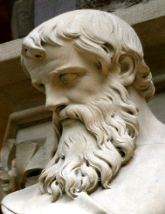 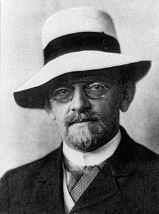 Euklidészi síkgeometria
Euklideszi síkgeometria axiómái:  
Két pont meghatároz egy egyenest.
Egy egyenesnek van legalább két pontja.
Egy egyeneshez egy rajta kívül fekvő  ponton át egy nem metsző egyenes húzható (párhuzamos).
Átmozgatható (egybevágó) dolgok mérete megegyező (a sík homogén és izotróp).
A részek összege az egész mérete.
…
T1. Ha egy egyenes két másikat ugyanolyan   
       szögben metsz    két másik egyenes
       párhuzamos.
T2. A háromszög szögösszege 180 fok
Mindent számmal!
pont
sík
számok
Osztály:
Változók+
műveletek
egyenes
megfeleltetés
művelet
metszi
egyenlet
illeszkedik
objektumok
függvény
távolság
axiómák
1 geometriához is
többféle algebra és megfeleltetés lehetséges!
program
geometria
algebra
Analitikus geometriák: külső nézet
Ambiens tér
Ambiens vektorok
Összeadás
Skálázás
Euk
Nem
metrikus
Projektív
w
Minkowski
Euk
y
x
Metrika: Skaláris szorzás az ambiens térben
Euklideszi síkgeometria
y
x
Vektorok tulajdonságai
Egyenes: paraméteres egyenlet
y
x
Egyenes implicit egyenletei
w
y
x
Euklideszi térgeometria
Sík
Vektor/Pont/Sík/RGBA osztály
struct vec4 {
   float x, y, z, w; // Euc.vector: w=0; point: w=1; plane: w=d

   vec4(float x0, float y0, float z0, float w0) {
	x = x0; y = y0; z = z0, w = w0;
   }  
   vec4 operator*(float s) { return vec4(x * s, y * s, z * s, w * s); }

   vec4 operator+(vec4 v) { 
 	return vec4(x + v.x, y + v.y, z + v.z, w + v.w); 
   }
   vec4 operator-(vec4 v) { 
 	return vec4(x - v.x, y - v.y, z - v.z, w – v.w); 
   }
   vec4 operator*(vec4 v) const { // only for colors
 	return vec4(x * v.x, y * v.y, z * v.z, w * v.w); 
   }   
};
[Speaker Notes: Using vec4, i.e. four-element vectors, instead of vec3, we can represent not only points and vectors, but also planes. The fourth element should be set depending on the actual type. 
Note that the test whether or not a point is on a plane is a dot product of the two 4-element vectors if the fourth component of a point is 1 and the four components of a plane is a, b, c, d, the plane parameters. 
We can preserve the validity of vector operations if the fourth element of a vector is zero. 
And now, the big news: those operations that are applicable for points remain valid even when the fourth element is 1.]
vec4 műveletek
float dot(vec4 a, vec4 b) { // for Euc.vectors or for point&plane
   return a.x * b.x + a.y * b.y + a.z * b.z + a.w * b.w; 
}

float length(vec4 v) { return sqrtf(dot(v, v)); }

vec4 normalize(vec4 v) { return v * (1/length(v)); }

float angle(vec4 a, vec4 b) { 
   return acos(dot(a, b) / length(a) / length(b)); 
}

vec4 lerp(vec4 p, vec4 q, float t) {
   return p * (1 - t) + q * t; 
}
3D vektor/Pont/RGB
struct vec3 {
   float x, y, z;

   vec3(float x0, float y0, float z0) { x = x0; y = y0; z = z0; }

   vec3 operator*(float a) { return vec3(x * a, y * a, z * a); }
   vec3 operator+(vec3 v) { return vec3(x + v.x, y + v.y, z + v.z); }
   vec3 operator-(vec3 v) { return vec3(x - v.x, y - v.y, z - v.z); }
   vec3 operator*(vec3 v) { return vec3(x * v.x, y * v.y, z * v.z); }   
};

float dot(vec3 v1, vec3 v2) { // for vectors
   return (v1.x * v2.x + v1.y * v2.y + v1.z * v2.z); 
} 
vec3 cross(vec3 v1, vec3 v2) { // for vectors
   return vec3(v1.y * v2.z - v1.z * v2.y, 
               v1.z * v2.x – v1.x * v2.z, 
               v1.x * v2.y – v1.y * v2.x);
}
[Speaker Notes: The implementation of the theory discussed so far is a single C++ class representing a 3D point or a vector with three Cartesian coordinates. Using operator overloading, the discussed vector (and point) operations are also.
Note that – similarly to the GLSL language – we use the same type to represent points and vectors. The programmer should be aware whether an object is a point or a vector and execute operations valid for this particular type. Mixing different types in a single class, we can extend the concept to colors as well. A color can be define as additive mixture of red, green, and blue components, so a three-dimensional vector is just a right representation.]
Jó az euklideszi geometria föld (Geo) mérésre (meter)?
Észak
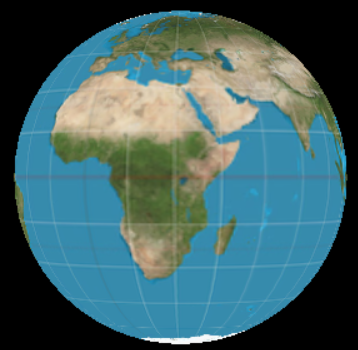 E
Dél
DS
E
Észak
ÉS
E
Dél
-
+
[Speaker Notes: The curvature kappa of a 1D object (a curve) in one of its points is the reciprocal of the radius r of the osculating circle. The curvature is proportional to the centripetal force needed when we are travelling along the curve with constant unit velocity. To distinguish turning right and left, we can say that left turns have positive curvature and right turns have negative curvature. Curvature is also the second derivative of explicit function form of the function if its derivative is zero.]
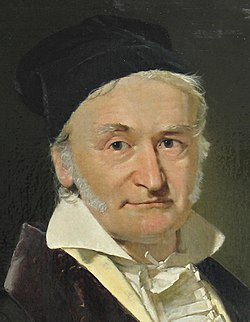 Felületek: fő görbületi irányok és Gauss görbület (Krümmung)
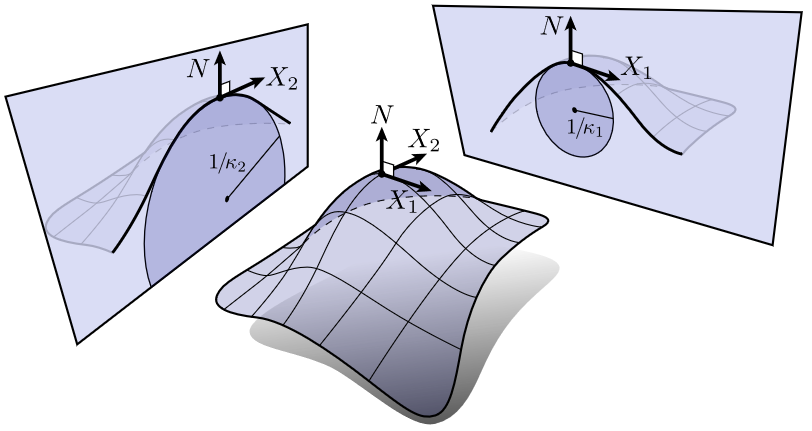 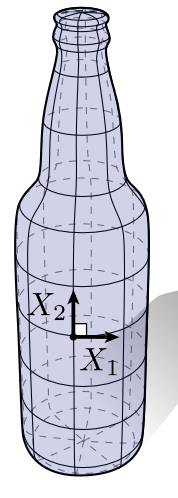 [Speaker Notes: The curvature kappa of a 1D object (a curve) in one of its points is the reciprocal of the radius r of the touching circle. The curvature is proportional to the centrifugal occurring when we are travelling along the curve with constant velocity. To distinguish turning right and left, we can say that left turns have positive curvature and right turns have negative curvature. 
Let us examine the curvature K of 2D objects (surfaces) in a point. In this point, the surface has a tangent plane and a normal vector that is perpendicular to the tangent plane. The point and the normal vector define a line. Let us place a plane through this line. This plane intersects the surface and the intersection is a curve, for which the 1D curvature definition can be used. We call this directional curvature since it depends on the direction of the cutting plane. If we test all possible directions, we can notice that there are two orthogonal directions in which the curvature is maximum and minimum (try to prove it!). These directions are called the principal curvature directions.
The curvature of a surface can be described, for example, by the product of the minimum and maximum curvatures, which leads to the concept of Gaussian curvature. 
What is the Gaussian curvature of a cylinder, plane, sphere or torus?]
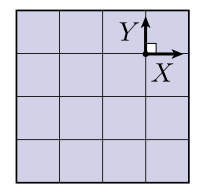 Gauss görbület:
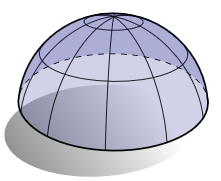 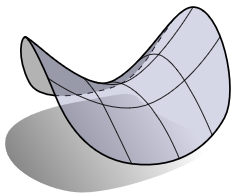 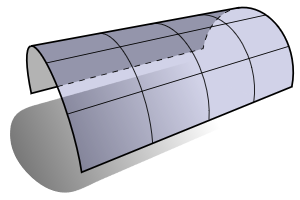 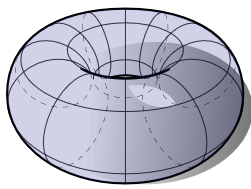 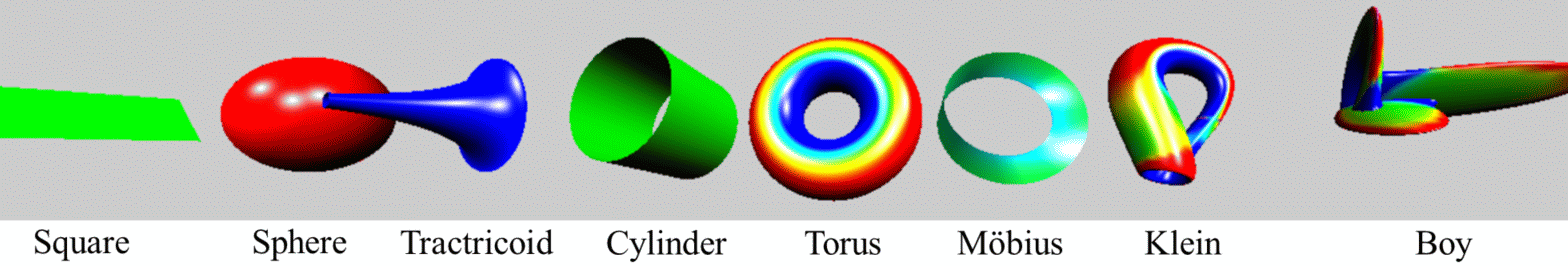 [Speaker Notes: The curvature of a plane in all directions is zero, thus the Gaussian curvature of a plane is zero.
The principal curvature directions of a cylinder are parallel and perpendicular to the axis. In the parallel direction, the curvature is zero. In the orthogonal direction, the curvature is reciprocal of the radius of the cylinder. Thus, the Gaussian curvature of a cylinder is zero. Oops, planes and cylinders are relatives, both of them have zero Gaussian curvature. Indeed, we can unfold a cylinder and make it a plane without distortions. 
The curvature of a sphere in all directions is the reciprocal of the sphere radius. Thus the Gaussian curvature is the reciprocal of the square of the radius. The Gaussian curvature of a sphere is positive, and thus is different from the Gaussian curvature of a plane, which is zero. It means that a sphere cannot be unfolded into a plane without distortions. 
If in one of the principal curvature directions the intersection curve is above the tangent plane while it is below in the other principal direction, the two directional curvatures have opposite signs, so the Gaussian curvature is negative. Examples are the saddle or the trumpet, called tractricoid, which is the rotation of a tractrix. The Gaussian curvature of a torus changes from point to point. It is positive in the outer half and negative in the inner half. The figure at the bottom shows different objects colored according to the curvature information. We used rainbow colors, blue corresponds to negative curvature, green to zero curvature, and red to positive curvature.]
Euklidészi geometria axiómái nem jók:  
Két pont nem mindig határoz meg egyértelműen egy egyenest.
Egy egyenesnek van legalább két pontja.
Két egyenes mindig metszi egymást két pontban.
Átmozgatható (egybevágó) dolgok mérete megegyező (homogén és izotróp).
A részek összege az egész mérete
…
Gömbi geometria
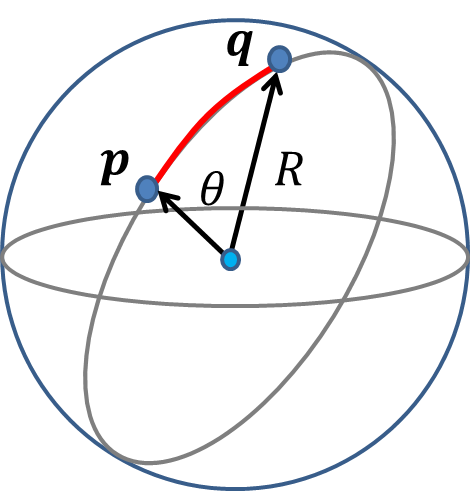 [Speaker Notes: The axioms of the Euclidean geometry are based on experience gathered on walking on a flat terrain or not too large distances.  
If Euclid had travelled through continents of the spherical Earth, he would have different experience and would have established different axioms. For example, on the Earth parallel lines meet at exactly 10 million km from start .
The line on a sphere, using the concept of the shortest path between two points, is the main circle, which is the intersection of the sphere and the plane defined by the two points and the center of the sphere. Airplanes fly along these spherical lines. 
If we interpret spherical points as diameters, the first two axioms of the Euclidean geometry remain valid. However, the third axiom is invalid for spherical lines and points. Here lines always intersect in a diameter. Consequently, the theorems of Euclidean geometry are not true. For example, the sum of the angles of a triangle is always larger than 180 degrees. 
Maps are Euclidean unfolding of the non-Euclidean (spherical) plane. As the curvature of the sphere is not zero, a map must distort distances and/or angles. There are different options, but all of them distort somehow. Mercator’s map, for example, preserves angles but apply drastic distance distortions]
Egyenes (Főkör) egyenlete
Csak a párhuzamossági axióma nem jó:  
Két pont (=átmérő) meghatároz egy egyenest (=geodétikus, főkör).
Egy egyenesnek van legalább két pontja.
Két egyenes mindig metszi egymást  egy pontban (=átmérő).
Átmozgatható (egybevágó) dolgok mérete megegyező  (homogén és izotróp)
A részek összege az egész mérete
…
Elliptikus geometria
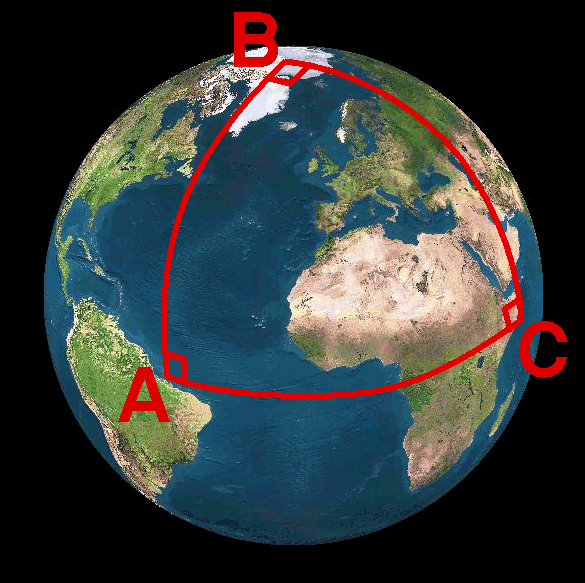 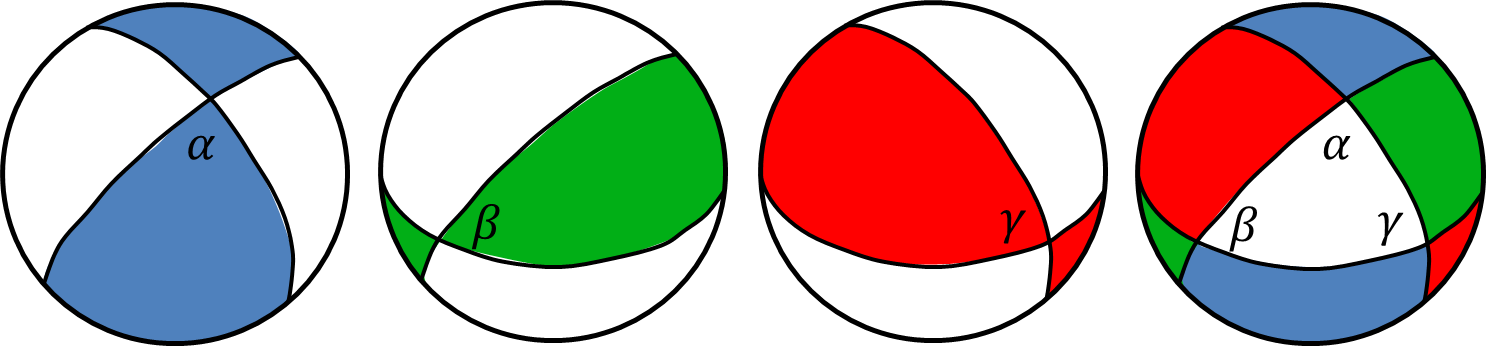 [Speaker Notes: The axioms of the Euclidean geometry are based on experience gathered on walking on a flat terrain or not too large distances.  
If Euclid had travelled through continents of the spherical Earth, he would have different experience and would have established different axioms. For example, on the Earth parallel lines meet at exactly 10 million km from start .
The line on a sphere, using the concept of the shortest path between two points, is the main circle, which is the intersection of the sphere and the plane defined by the two points and the center of the sphere. Airplanes fly along these spherical lines. 
If we interpret spherical points as diameters, the first two axioms of the Euclidean geometry remain valid. However, the third axiom is invalid for spherical lines and points. Here lines always intersect in a diameter. Consequently, the theorems of Euclidean geometry are not true. For example, the sum of the angles of a triangle is always larger than 180 degrees. 
Maps are Euclidean unfolding of the non-Euclidean (spherical) plane. As the curvature of the sphere is not zero, a map must distort distances and/or angles. There are different options, but all of them distort somehow. Mercator’s map, for example, preserves angles but apply drastic distance distortions]
Gömbi/elliptikus geometria
Skaláris szorzás az euklideszi ambiens térben:
Egyenes
y
x
Távolság
Egy jó térkép …
Euklideszi
Valódi helyek és utak
Egy-egy értelmű folytonos leképzés
Orientáció (jobbra/balra) valódi

Valódi egyenes/kör annak látszik
Szögtartó
Távolságarány tartó
Területarány tartó
Topológiai
hasonlóság
Geometriai 
hasonlóság
Gauss görbület
megegyezik
Gömb vetítése a síkra
Középpontos vetítés
Csak a felső félgömböt
Egyenestartás: tárgy és vetítősugarak egy síkban, vetület ennek és a képsíknak a metszete 
Nem kör-, szög- és távolságtartó
Beltrami-Klein
Sztereografikus vetítés
A déli pólus kivételével egészet
Nem egyenestartó
Körtartó és szögtartó
Nem távolságtartó
Beltrami-Poincaré
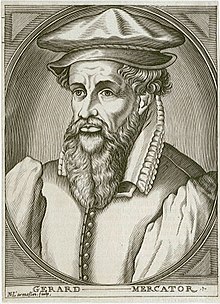 (Gerardus) Mercator térkép
Szögtartó, de torzítja a távolságot és területet
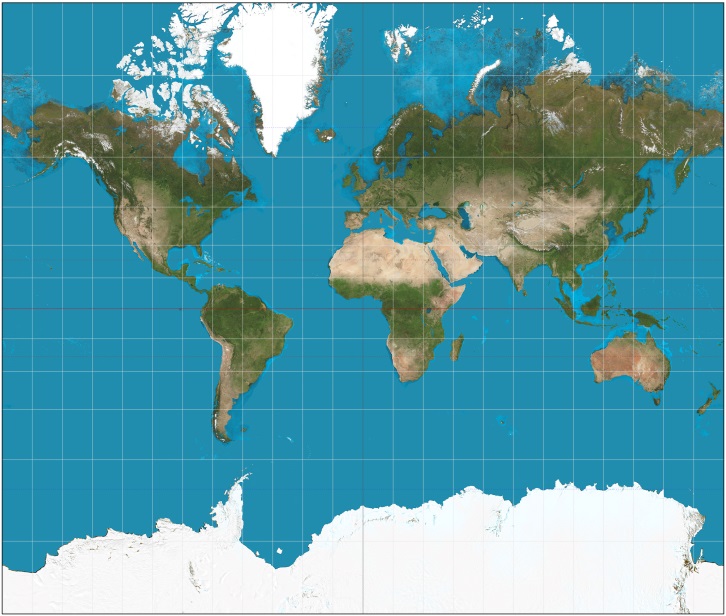 Homogén/izotróp geometriák
???
Gömb
Sík
Elliptikus geometria
axiómák
Hiperbolikus geometria
axiómák
Euklideszi geometria
axiómák
több nem metsző egyenes
0 nem metsző egyenes
1 nem metsző egyenes
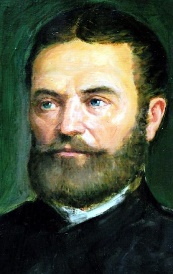 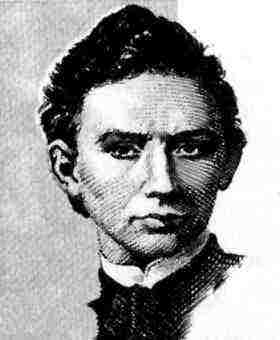 Hiperbolikus geometria axiómái:  
Két pont meghatároz  egy egyenest.
Egy egyenesnek van legalább két pontja.
Egy egyeneshez egy rajta kívül fekvő ponton át több nem metsző egyenes húzható.
Átmozgatható (egybevágó) dolgok mérete megegyező (homogén és izotróp).
A részek összege az egész mérete
…
Hiperbolikus (Bolyai) geometria
Homogén, izotróp: Minden pontban, minden irányban az érintőkör sugara és „völgység” állandó.
Görbület = két ugyanolyan vektor skalárszorzata
Gömb, ahol a sugár négyzete negatív szám
Egyenes egyenlete
Hiperbolikus geometria
Tangens 
tér
Skaláris szorzás Lorentz szorzat:


Ambiens tér: Minkowski tér
Egyenes
y
x
Távolság
Összehasonlítás
Gömbi
Hiperbolikus
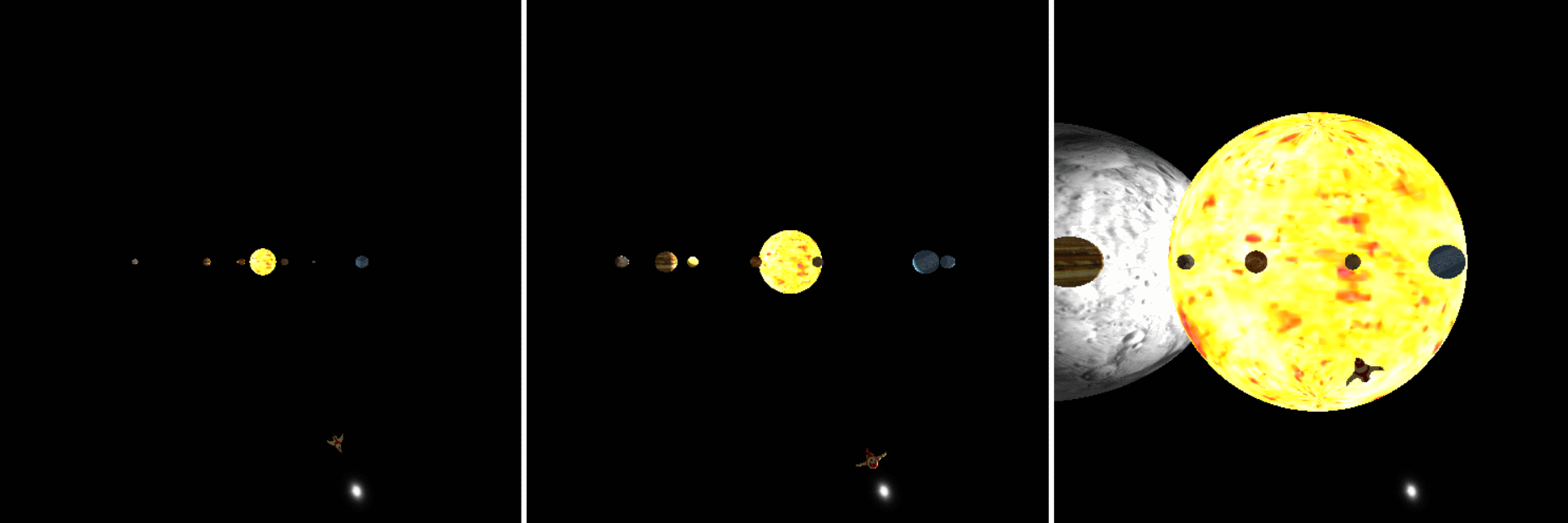 Euklideszi
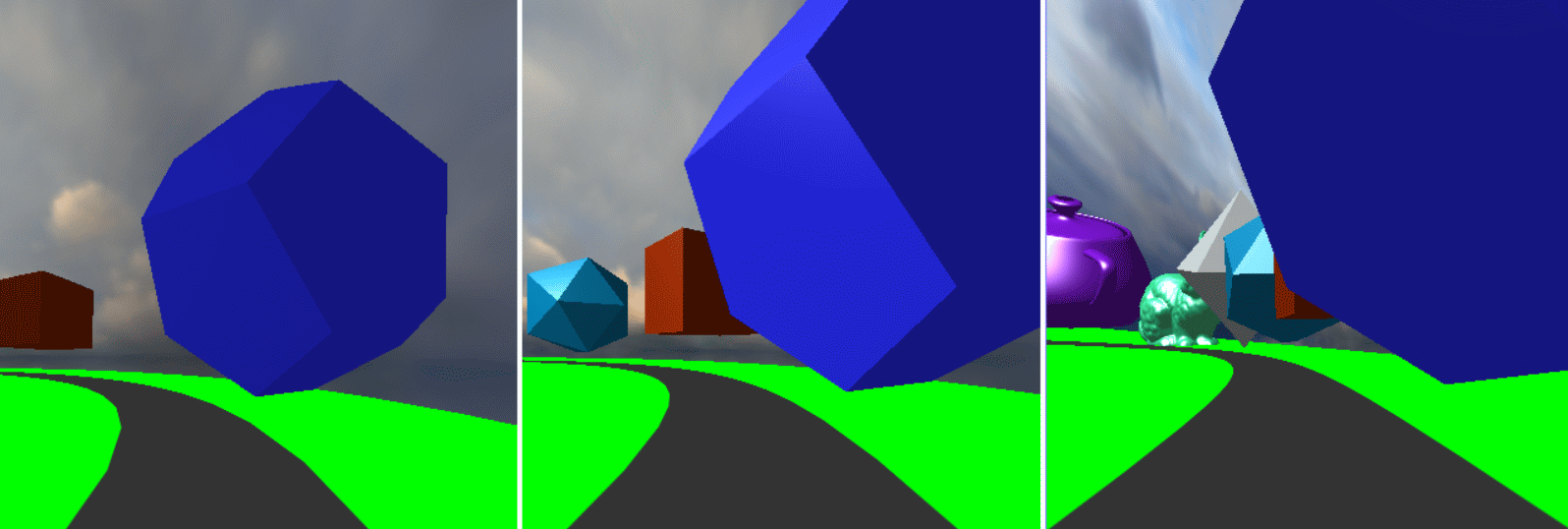 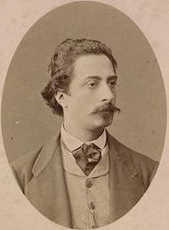 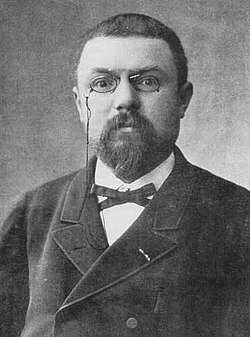 Beltrami – Poincaré/Klein diszk
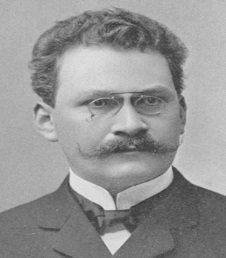 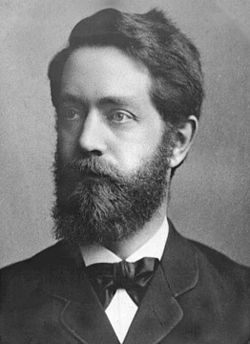 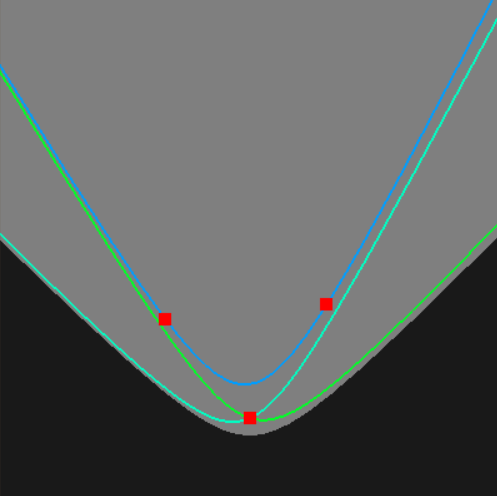 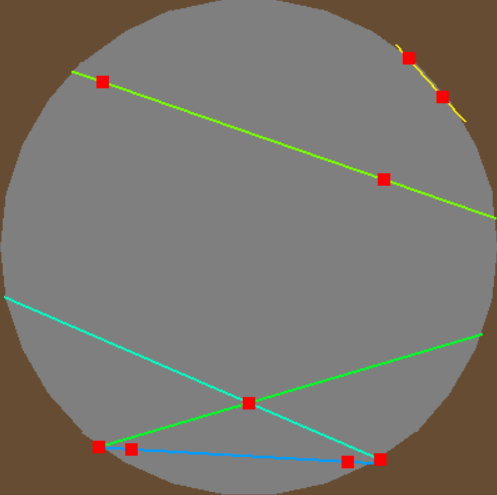 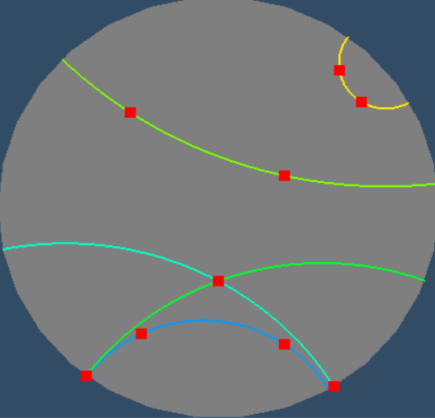 Minkowski tér
Ez egy gömb!
Klein: Egyenestartó
Poincaré: Szög és körtartó, 
egyenes = alapkörre merőleges körív
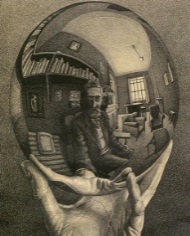 Escher és a Poincaré diszk
Circle limit I
Circle limit III
Circle limit IV
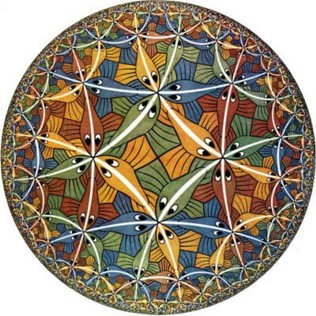 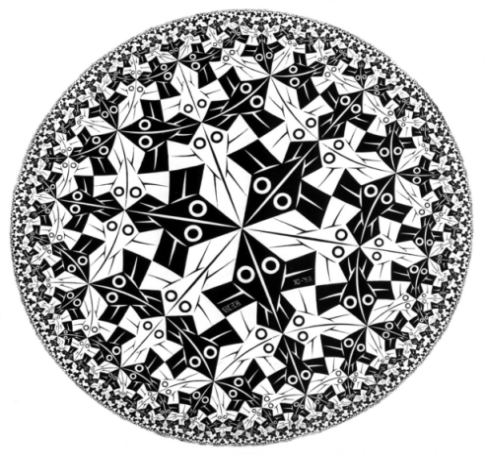 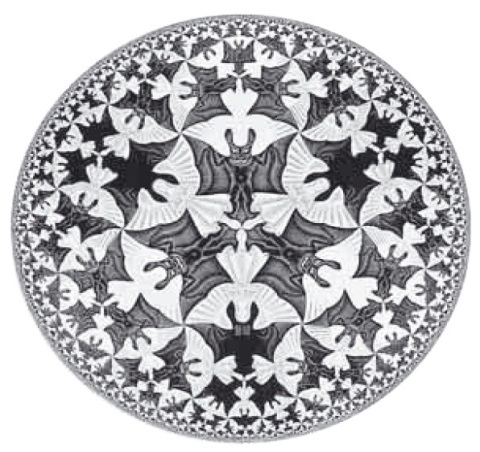 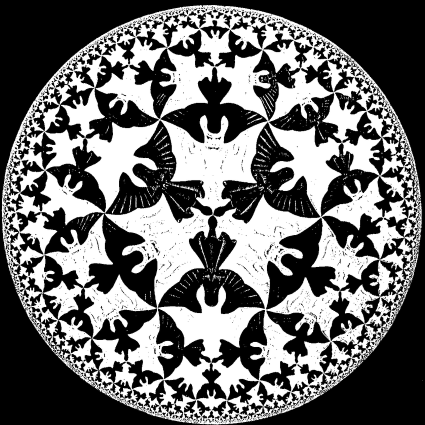 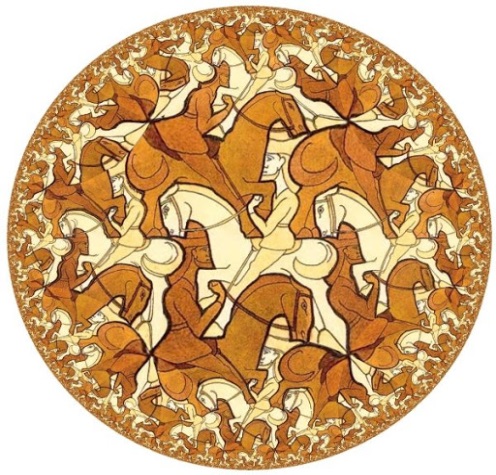 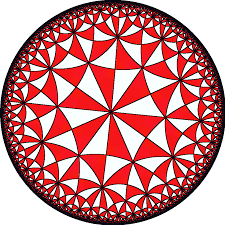 vec4 műveletek
float s = 1; // 1: Euclidean; -1: Minkowski

float dot(vec4 a, vec4 b) { // affects length and normalize
  return a.x * b.x + a.y * b.y + a.z * b.z + s * a.w * b.w; 
}

float length(vec4 v) { return sqrtf(dot(v, v)); }

vec4 normalize(vec4 v) { return v * 1/length(v)); }

vec4 lerp(vec4 p, vec4 q, float t) { return p * (1-t) + q * t; }

vec4 slerp(vec4 p, vec4 q, float t) {     
  float d = acos(dot(p, q)); // distance
  return p * (sin((1-t) * d) / sin(d)) + q * (sin(t * d) / sin(d)); 
}

vec4 hlerp(vec4 p, vec4 q, float t) {     
  float d = acosh(-dot(p, q)); // distance
  return p * (sinh((1-t) * d) / sinh(d)) + q * (sinh(t * d) / sinh(d)); 
}
Projektív geometria axiómái:  
Két pont meghatároz egy egyenest.
Egy egyenesnek van legalább két pontja.
Két egyenes pontosan egy pontban metszi egymást
Projektív geometria
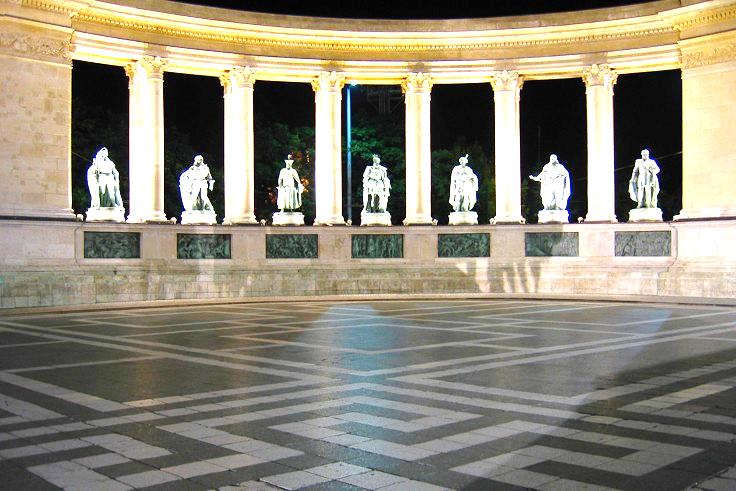 A „végtelen” is része a síknak
Nincsenek párhuzamosok
Programozási előny: nincs szingularitás és speciális eset
Descartes és polár (és bármilyen távolsági) koordináták nem jók
Az árnyék vagy a skála nélküli vonalzó geometriája
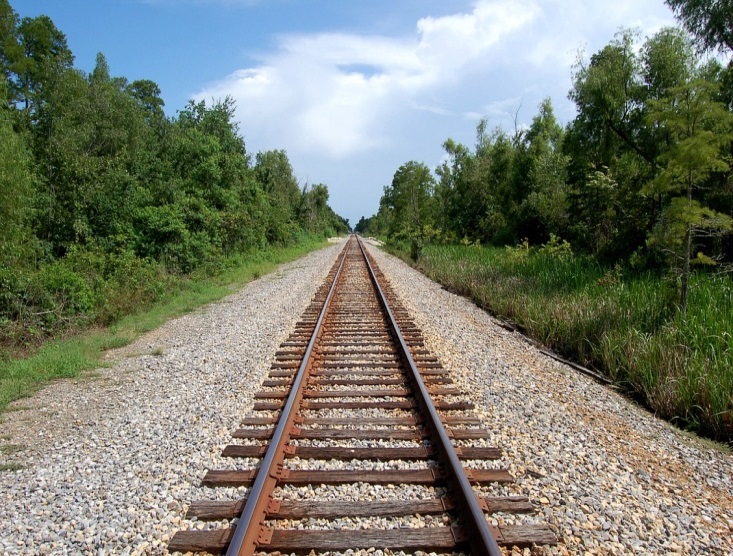 [Speaker Notes: In Euclidean geometry parallel lines do not intersect, that is, a point at infinity (where parallel line would meet) is not part of the Euclidean plane. However, we can see the intersection of parallel lines, so a geometry where infinity is also included makes sense.
If we define axioms differently, we can add points at infinity to the plane making all lines, even parallel lines, intersecting. Clearly, this is a different geometry with different axioms and theorems, which is called the projective geometry. Projective geometry is not metric since distance cannot be defined in it. The reason is that the distance from points at infinity is infinite, but infinite is not a number. As a result, we cannot use coordinate systems that are based on the concept of distance, e.g. Cartesian coordinate systems are useless here. We should find another algebraic basis. 
Note that the first three axioms of projective geometry are identical to those of the spherical geometry. They are close relatives. As a result, a projective line has similar properties to a circle. You can go around it.]
Projektív geometria axiómái:  
Két pont meghatároz egy egyenest.
Egy egyenesnek van legalább két pontja.
Két egyenes pontosan egy pontban metszi egymást
Euklideszi  Projektív sík
Projektív sík analitikus geometriája
Euklideszi pontok:
Ideális pontok:
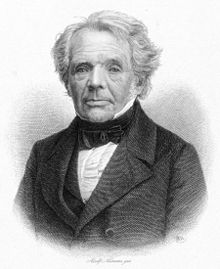 Homogén koordináták
Ideális 
pont
Möbius
Irány + inverz távolság skálázás
y
x
Ideális pont
[Speaker Notes: Homogeneous coordinates [Xh, Yh, h] can also be interpreted in the following way: (Xh, Yh) specify the direction of the point, and h is a scaling of the distance.
Let us consider a point of Cartesian coordinates x,y, which can be given in homogeneous coordinates as [x,y,1].
Now, let us consider another point that is in the same direction, but twice as far as (x,y). This farther point is (2x,2y) in Cartesian coordinates, [2x,2y,1] in homogeneous coordinates, or [x,y,1/2] in homogeneous coordinates. Similarly, the point that is also in the same direction but is f times farther away is  [x,y,1/f]. So the interpretation of a homogeneous triplet is that the first two coordinates are Cartesian ones and show the direction, and the third coordinate is an inverse scaling of the distance. When f is infinity, so 1/f is zero, then we get [x,y,0], which is at the direction of  (x,y), but at infinity.
With homogeneous coordinates we can express ideal points, i.e. points at infinity that are the intersections of parallel lines. Note that in Euclidean geometry parallel lines do not intersect. So, when we work with homogeneous coordinates instead of Cartesian ones, we describe the projective plane that contains the ideal points as well, and not the Euclidean plane.]
Projektív egyenes parametrikus egyenlete
Egyenes implicit egyenlete
×
Projektív egyenes:
Egyenes:
oszlopvektor
Pont: sorvektor
Dualitás
Metszés és illeszkedés
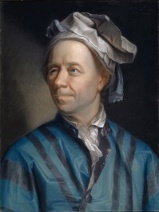 Euler egyenes
vec3 v[0] = vec3(x0,y0,1), v[1] = vec3(x1,y1,1), v[2] = vec3(x2,y2,1); 
m[2] = v[0] + v[1]; // midpoints
m[0] = v[1] + v[2];
m[1] = v[2] + v[0];
e[0] = cross(v[1], v[2]); // edges
e[1] = cross(v[2], v[0]); 
e[2] = cross(v[0], v[1]); 

for (int i = 0; i < 3; i++) {
   median[i]   = cross(v[i], m[i]); 
   altitude[i] = cross(v[i], vec3(e[i].x, e[i].y, 0)); 
   bisector[i] = cross(m[i], vec3(e[i].x, e[i].y, 0));
}
centroid     = cross(median[0], median[1]); 
orthocenter  = cross(altitude[0], altitude[1]); 
circumcenter = cross(bisector[0], bisector[1]);
euler = cross(centroid, circumcenter); // Euler's line
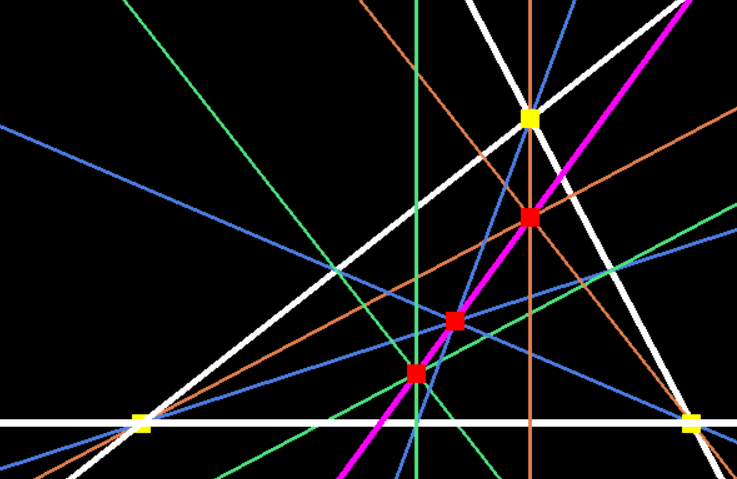 Projektív tér homogén koordinátákkal
[Speaker Notes: 3D points can also be represented with homogeneous coordinates, i.e. the 3D Cartesian space can also be extended to 3D projective space. The center of mass analogy puts weight Xh at reference point (1, 0, 0), weight Yh at (0,1,0), weight Zh at (0,0,1), and finally w = h–Xh-Yh-Zh at the origin. Using the definition of the center of mass, from a quadtuple of homogeneous coordinates, the corresponding Cartesian coordinate triplet can be obtained by homogeneous division (of course, only if h is not zero).]
Pont/Sík/RGBA osztály
struct vec4 {
   float x, y, z, w; 

   vec4(float x0, float y0, float z0, float w0) {
	x = x0; y = y0; z = z0, w = w0;
   }
  
   vec4(vec3 v) { x = v.x; y = v.y; z = v.z, w = 1; }  // Euk->Proj
   
   operator vec3() { return vec3(x/w, y/w, z/w); }	   // Proj->Euk
};

float dot(vec4 a, vec4 b) { // point and plane
   return a.x * b.x + a.y * b.y + a.z * b.z + a.w * b.w; 
}

vec4 lerp(vec4 p, vec4 q, float t) { return p * (1 - t) + q * t; }
[Speaker Notes: Using vec4, i.e. four-element vectors, instead of vec3, we can represent not only points and vectors, but also planes. The fourth element should be set depending on the actual type. 
Note that the test whether or not a point is on a plane is a dot product of the two 4-element vectors if the fourth component of a point is 1 and the four components of a plane is a, b, c, d, the plane parameters. 
We can preserve the validity of vector operations if the fourth element of a vector is zero. 
And now, the big news: those operations that are applicable for points remain valid even when the fourth element is 1.]